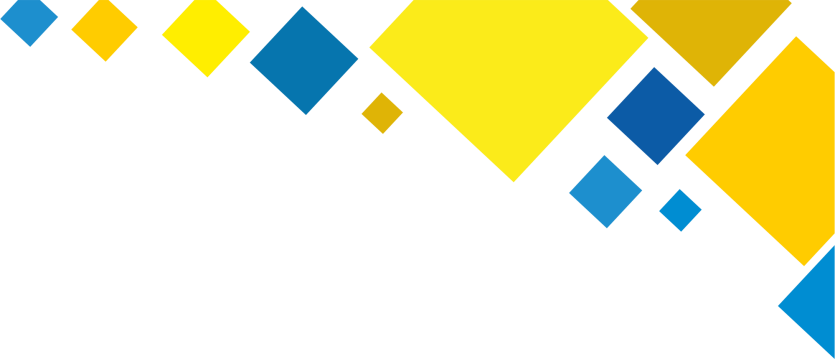 Проект«Центр семейной реабилитации инвалидов»
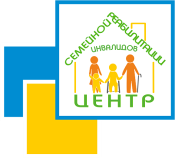 Краснодарской краевой общественной организации инвалидов – больных рассеянным склерозом
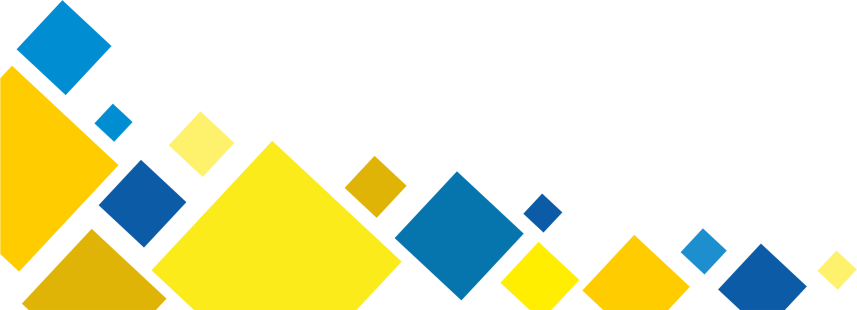 Краснодар, 2016 - 2017
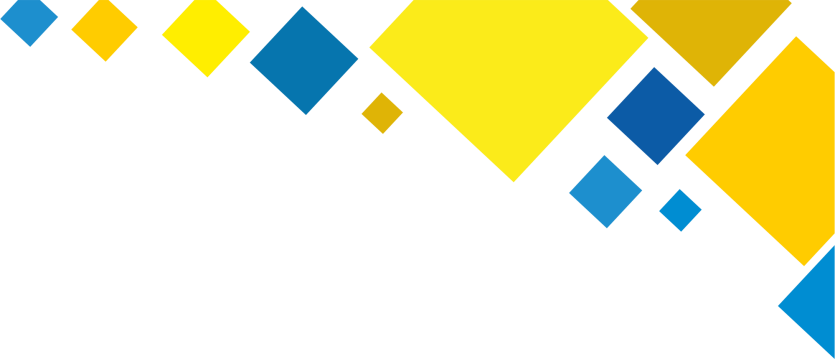 Информационные ресурсы
Интернет – сайт Ms2002.ru 
В рамках реализации проекта «Центр семейной реабилитации инвалидов», на основании Договора о предоставлении гранта № 66/68-2 от 22.09.2016г. с Благотворительным фондом поддержки семьи, материнства и детства «Покров» в Краснодарском Центре семейной реабилитации инвалидов 8, 15, 22 и 29 апреля  прошли четыре тематических занятия.
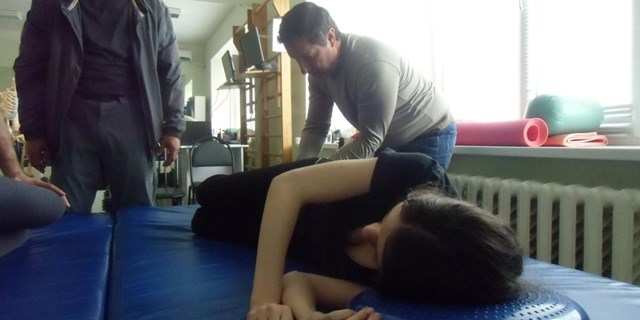 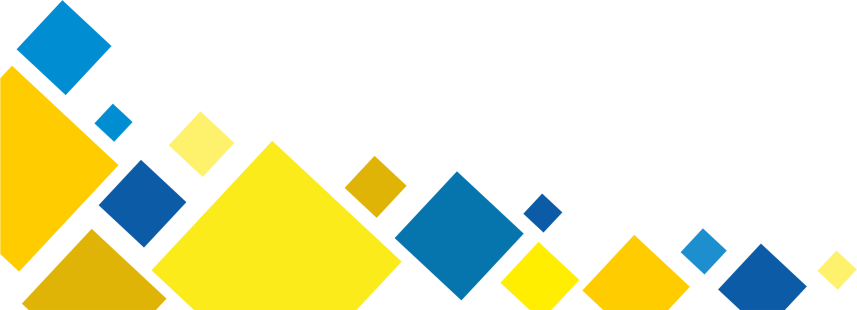 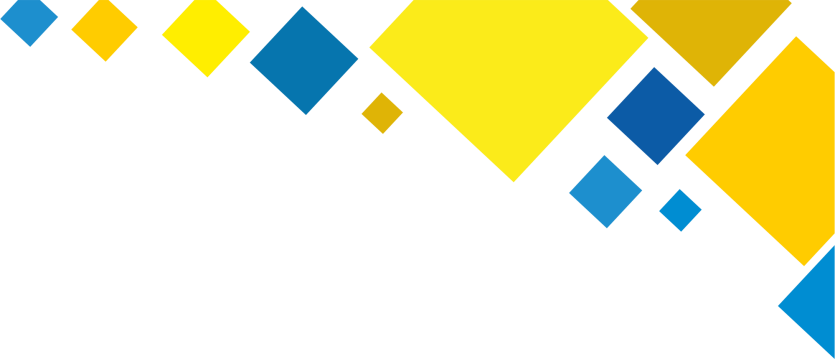 Интернет-сайт
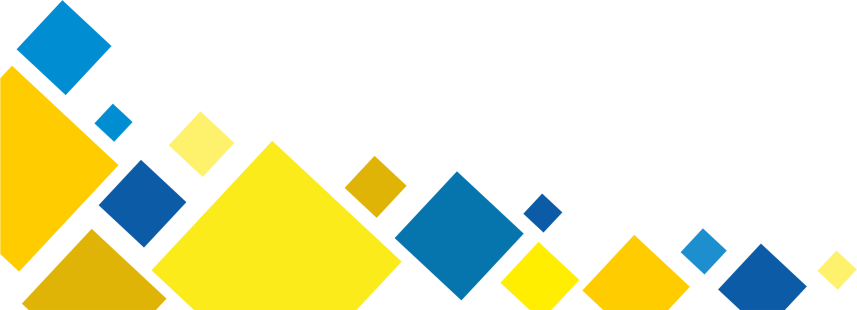 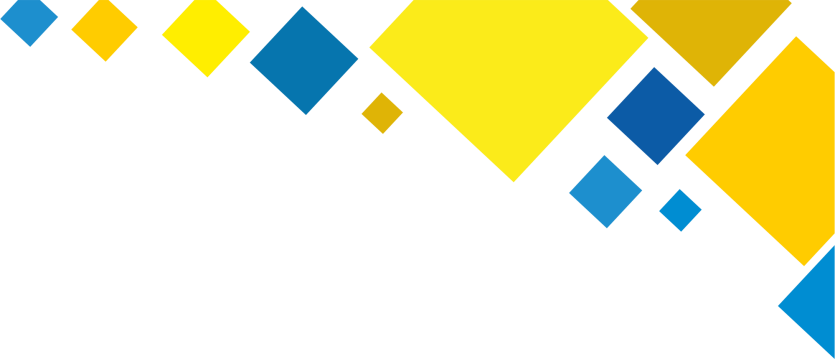 Патронажные сестры
Джамирзе Раиса Анатольевна – тел.8 918 650 18 20 и Трибой Маргарита Михайловна – тел. 8 918 997 01 59 – информируют  по телефону о проводимых мероприятиях и новостях Центра, а также активно участвуют в деятельности Центра семейной реабилитации инвалидов.
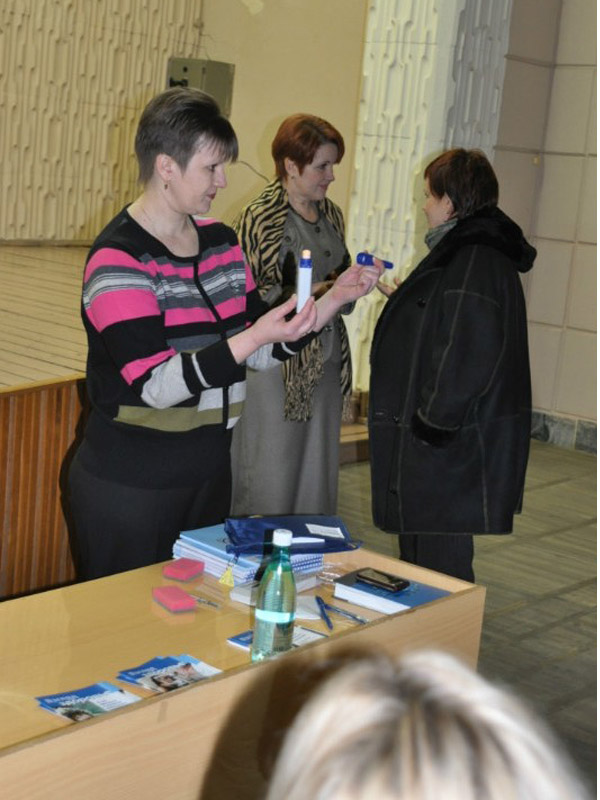 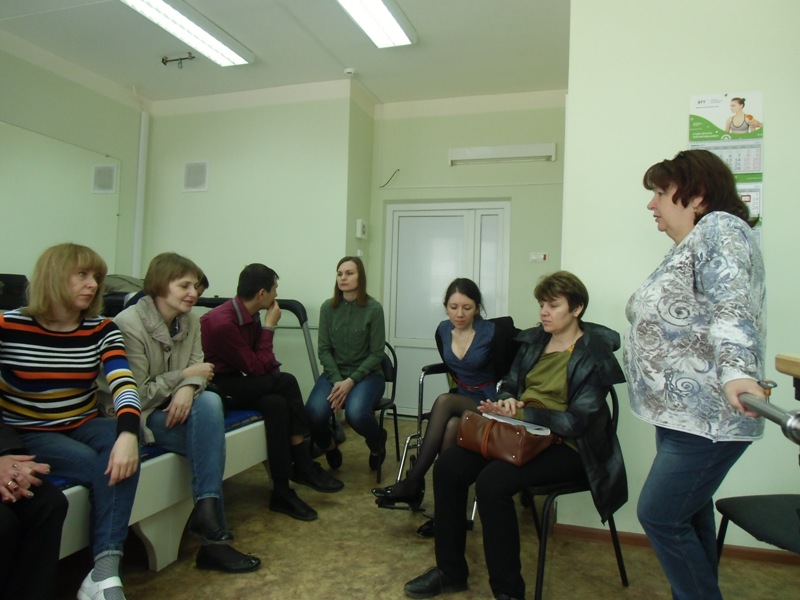 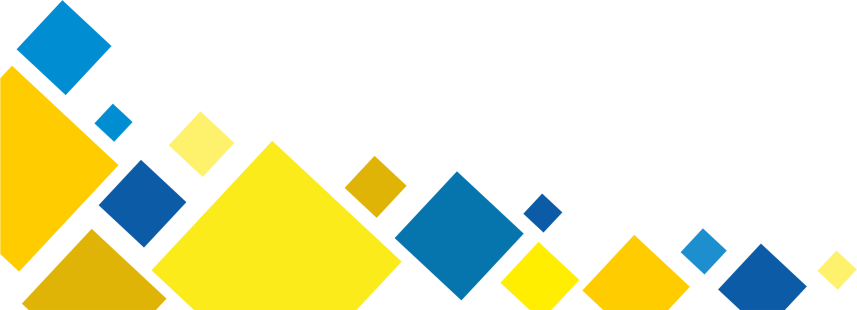 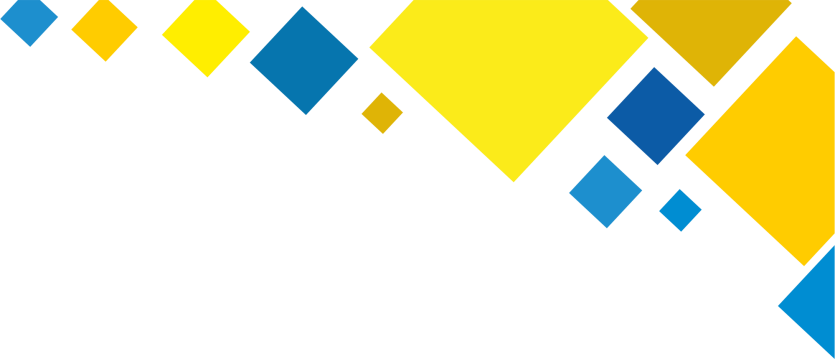 Волонтеры
Студенты Краснодарского торгово-экономического колледжа не только оказывают большую помощь при сопровождении инвалидов, но и помогают в информировании .
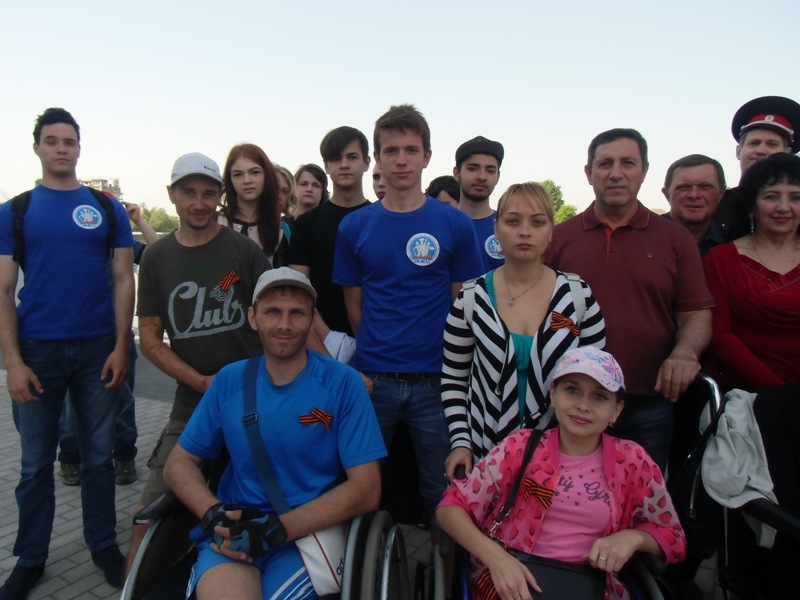 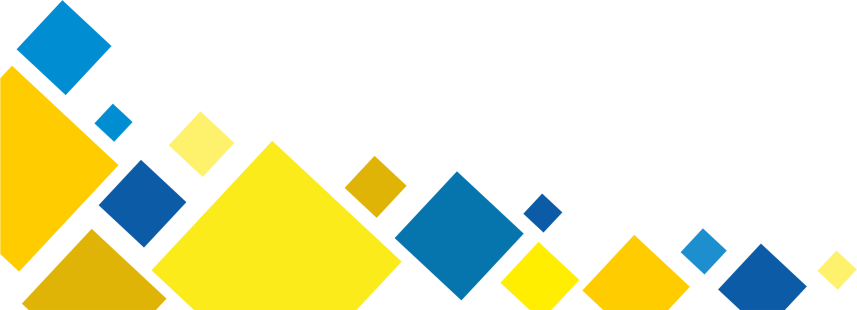 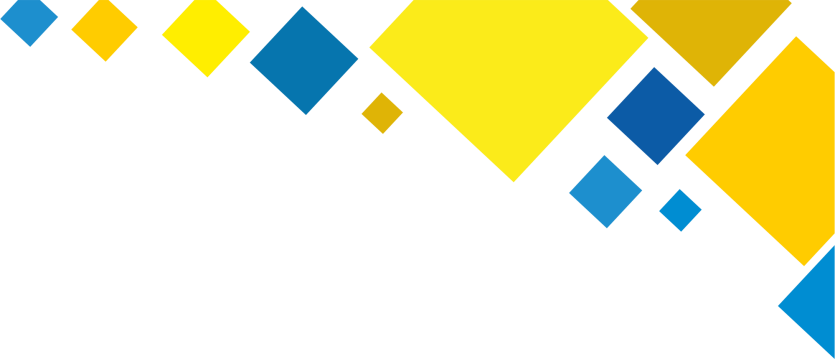 Интернет-сайты партнерских организаций
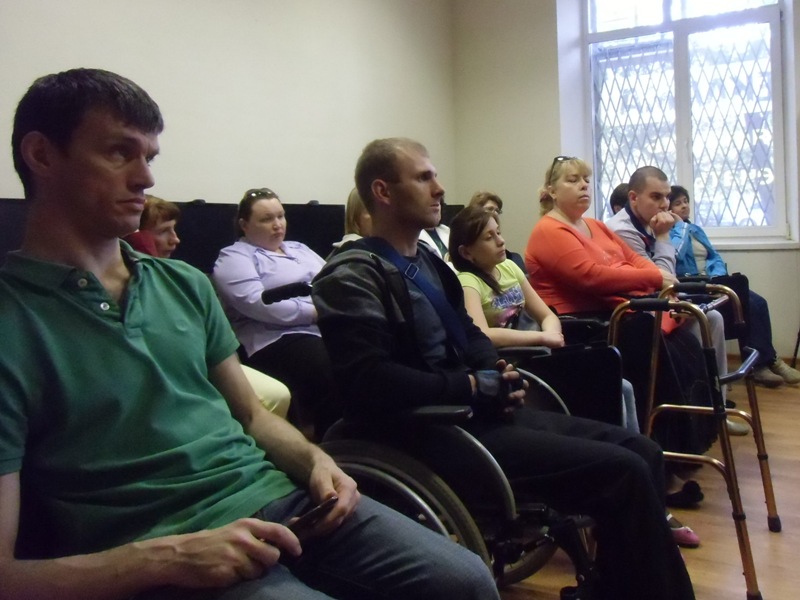 http://www.in-personal.ru/ -
Краснодарская краевая общественная организация
 инвалидов «Восхождение»
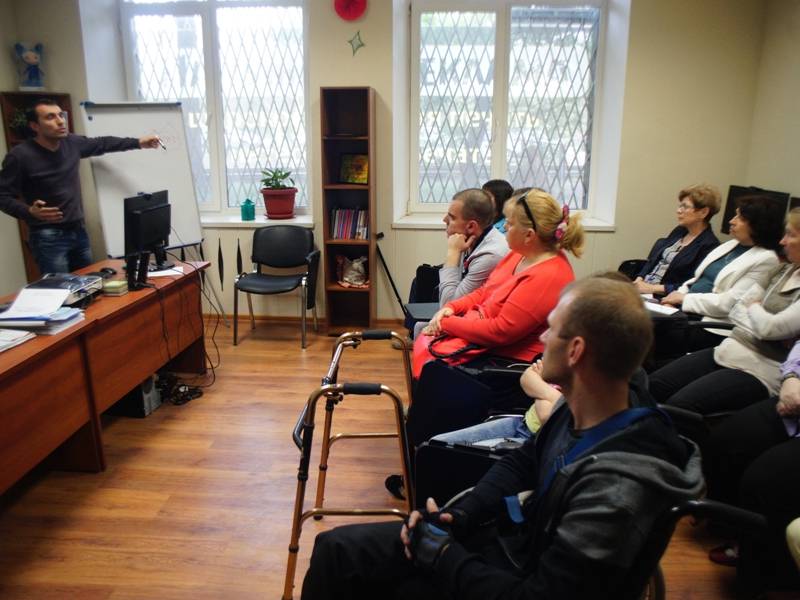 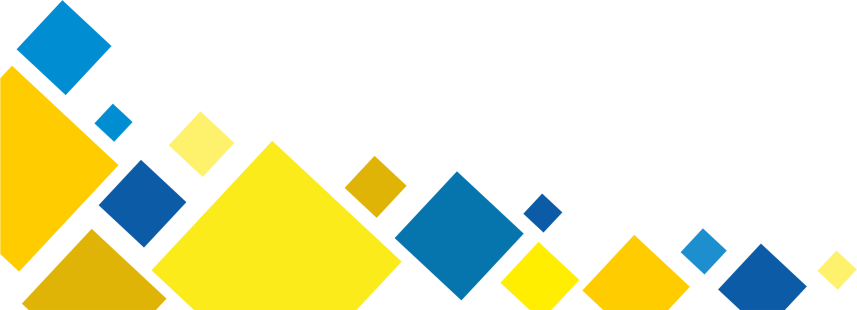 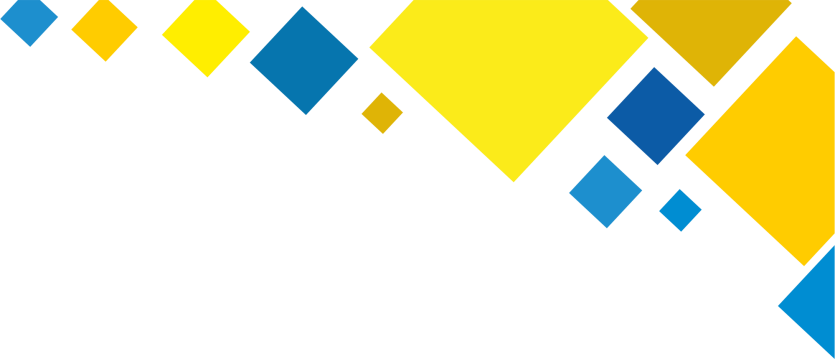 Интернет-сайты партнерских организаций
В рамках реализации проекта «Центр семейной реабилитации инвалидов», на основании Договора о предоставлении гранта № 66/68-2 от 22.09.2016г. с Благотворительным фондом поддержки семьи, материнства и детства «Покров» в Краснодарском Центре семейной реабилитации инвалидов 9 марта состоялось выездное занятие с психологом в партнерской НКО - Краснодарской городской общественной организации инвалидов — колясочников «Д.О.М.»
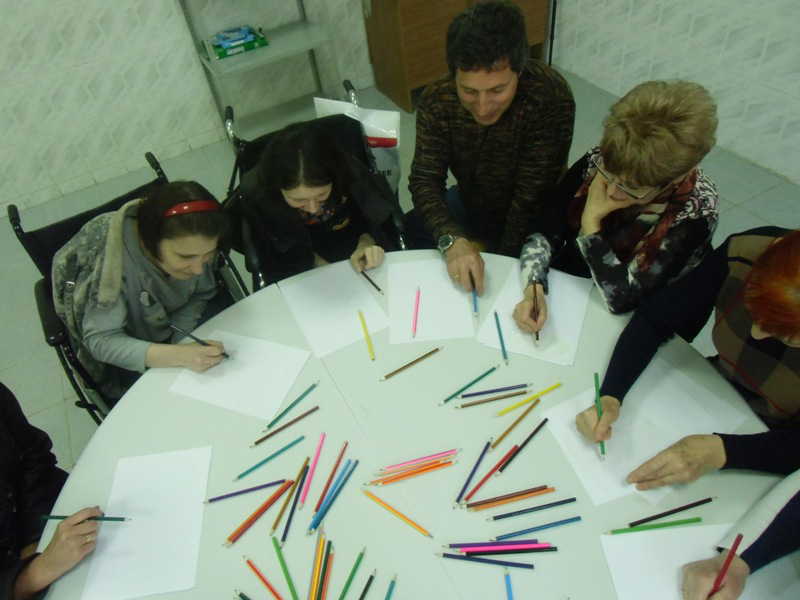 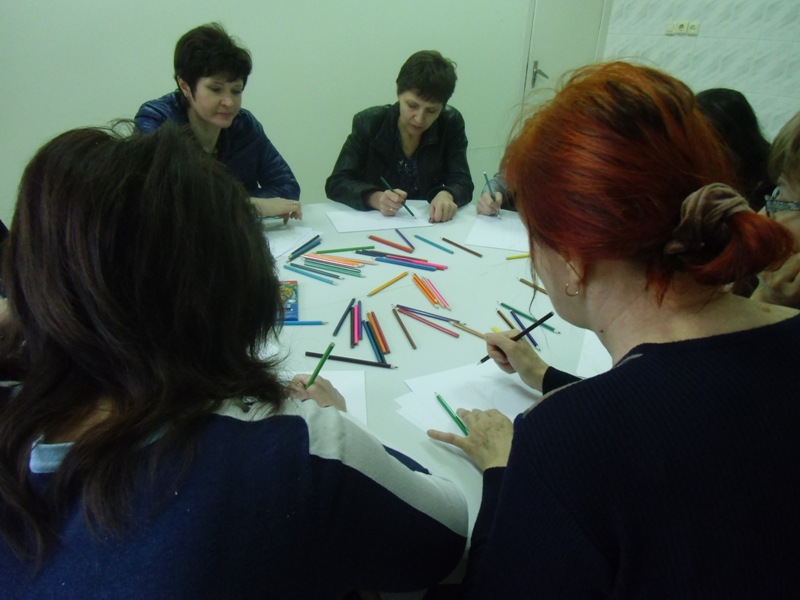 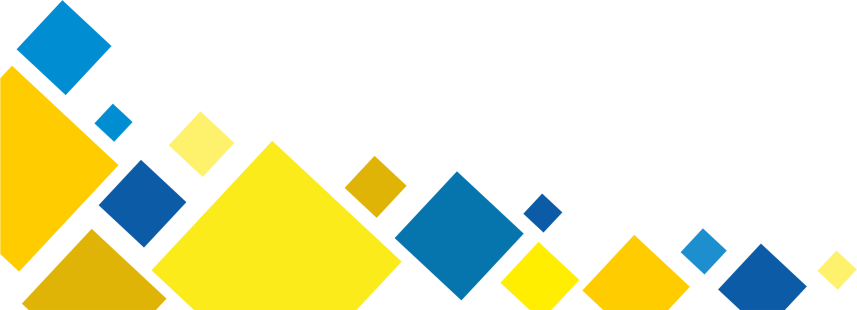 Интернет-рассылка
Примерно такие приглашения рассылаются на электронные адреса участников работы ЦСРИ

      Друзья!Приглашаем вас и членов ваших семей на Школу пациентов, которая состоится 18 февраля 2017 г. в 12 часов.Место проведения: г.Краснодар, ул. 1 мая, 167, ККБ № 1 им.Очаповского, поликлиника, 2 этаж. 
      Правление ККООИ-БРС
     Программа Школы – в прикрепленном файле